স্বাগতম
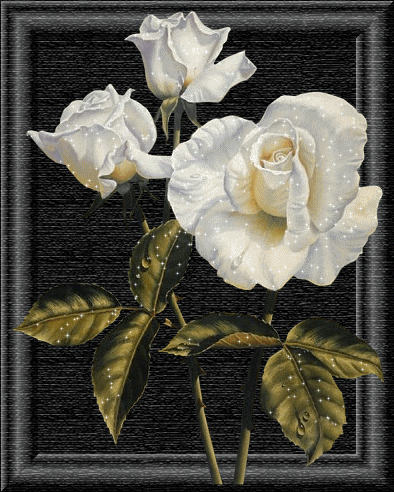 শ্রেণিঃ নবম / দশম  
 বিষয়ঃ গণিত 
অধ্যায়ঃ সপ্তম (ব্যবহারিক জ্যামিতি )   
সময়ঃ ৫০ মিনিট
তারিখঃ ২3 /০৬ /২১ইং
নিচের তথ্যগুলো লক্ষ করঃ
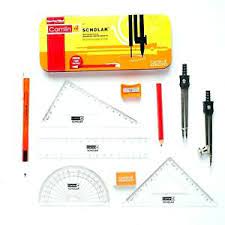 নিচের তথ্যগুলো লক্ষ করঃ
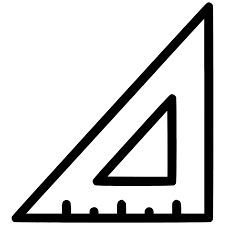 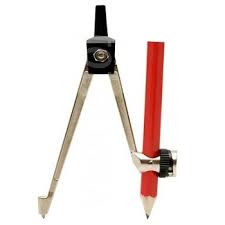 উপরের চিত্র দেখে তোমরা নিশ্চয় বুঝতে পারছ?
আজকের পাঠ
ত্রিভুজ
আচরনিক উদ্দেশ্য
১। ত্রিভুজের দুইটি বাহু ও একটি পরিসীমা নির্ণয় করতে পারবে।
২। ত্রিভুজের ভূমি সংলগ্ন দুইটি সূক্ষ্ণকোণ ও একটি স্থূলকোণ নির্ণয় করতে পারবে ।
৩। ত্রিভুজ অঙ্কন করতে পারবে।
প্রশ্নঃত্রিভুজের  ভূমি সংলগ্ন দুইটি সূক্ষ্ণকোণ  ও পরিসীমা দেওয়া আছে । ত্রিভুজটি আঁকতে হবে।
P
y
x
বিষেশ নির্বচনঃ মনে করি,  একটি ত্রিভুজের P পরিসীমা  এবং ভূমি সংলগ্ন <x ও <y   দেওয়া আছে। ত্রিভুজটি আঁকতে হবে।
y
x
G
A
H
D
F
P
E
G
A
H
F
B
D
E
C
P
প্রশ্নঃ ত্রিভুজের ভূমি, ভূমি সংলগ্ন একটি স্থূলকোণ ও অপর দুই বাহুর অন্তর দেওয়া আছে । ত্রিভুজটি আঁকতে হবে।
a
d
x
বিশেষ নির্বচনঃ মনে করি, ত্রিভুজের ভূমি a , স্থূলকোণ <x   
 এবং অপর দুই বাহুর অন্তর d দেওয়া আছে। ত্রিভুজটি আঁকতে হবে।
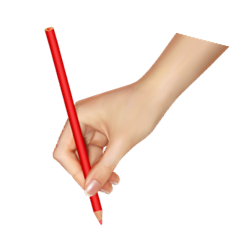 F
A
d
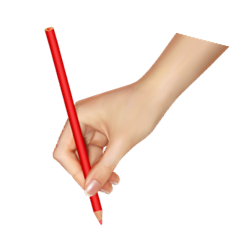 x
D
B
a
C
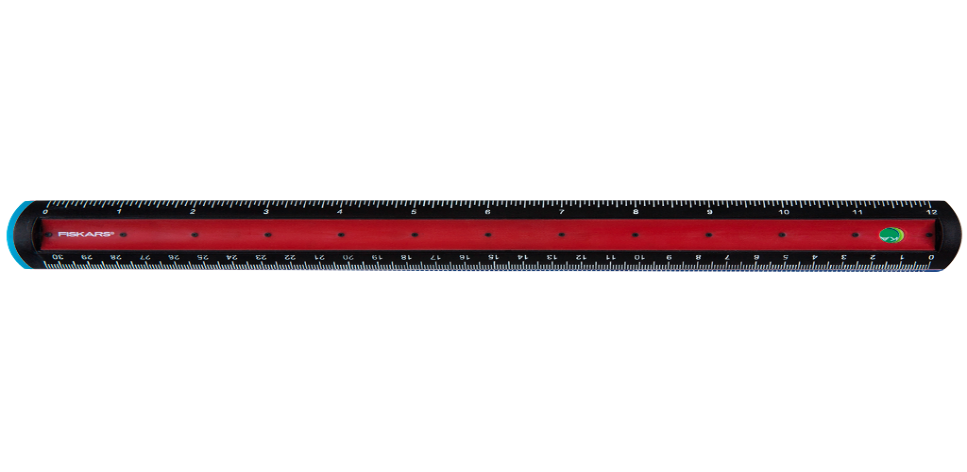 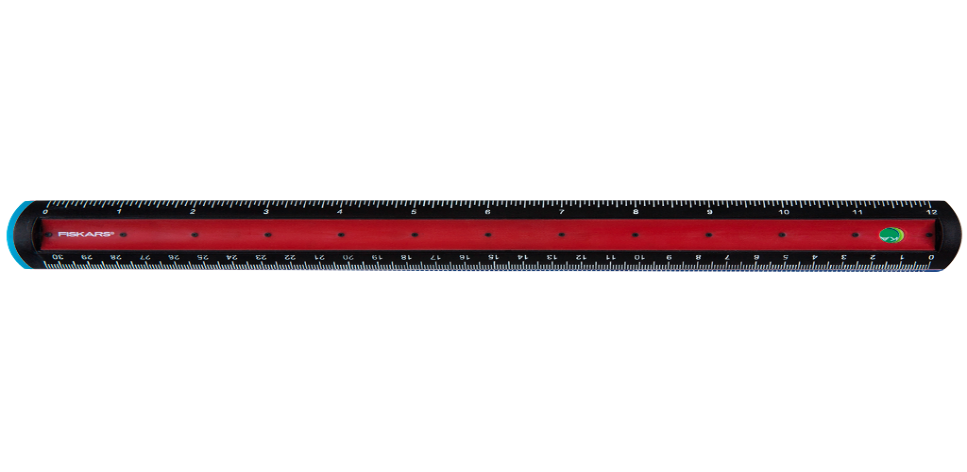 দলীয় কাজ
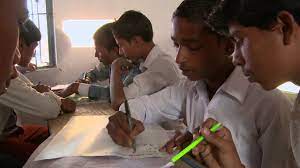 একক কাজ
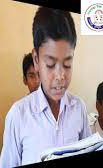 প্রশ্নঃ সমকোণী ত্রিভুজের অতিভুজ ও বাহুর দৈর্ঘ্য যথাক্রমে 6সে.মি. ও  4সে.মি.। ত্রিভুজটি আঁকতে হবে।
মূল্যায়ন
বাড়ির কাজ
প্রশ্নঃ ত্রিভুজের  ভূমি সংলগ্ন একটি  কোণ, উচ্চতা ওঅপর দুই বাহুর সমষ্টি   দেওয়া আছে । ত্রিভুজটি আঁকতে হবে।
ধন্যবাদ সবাইকে